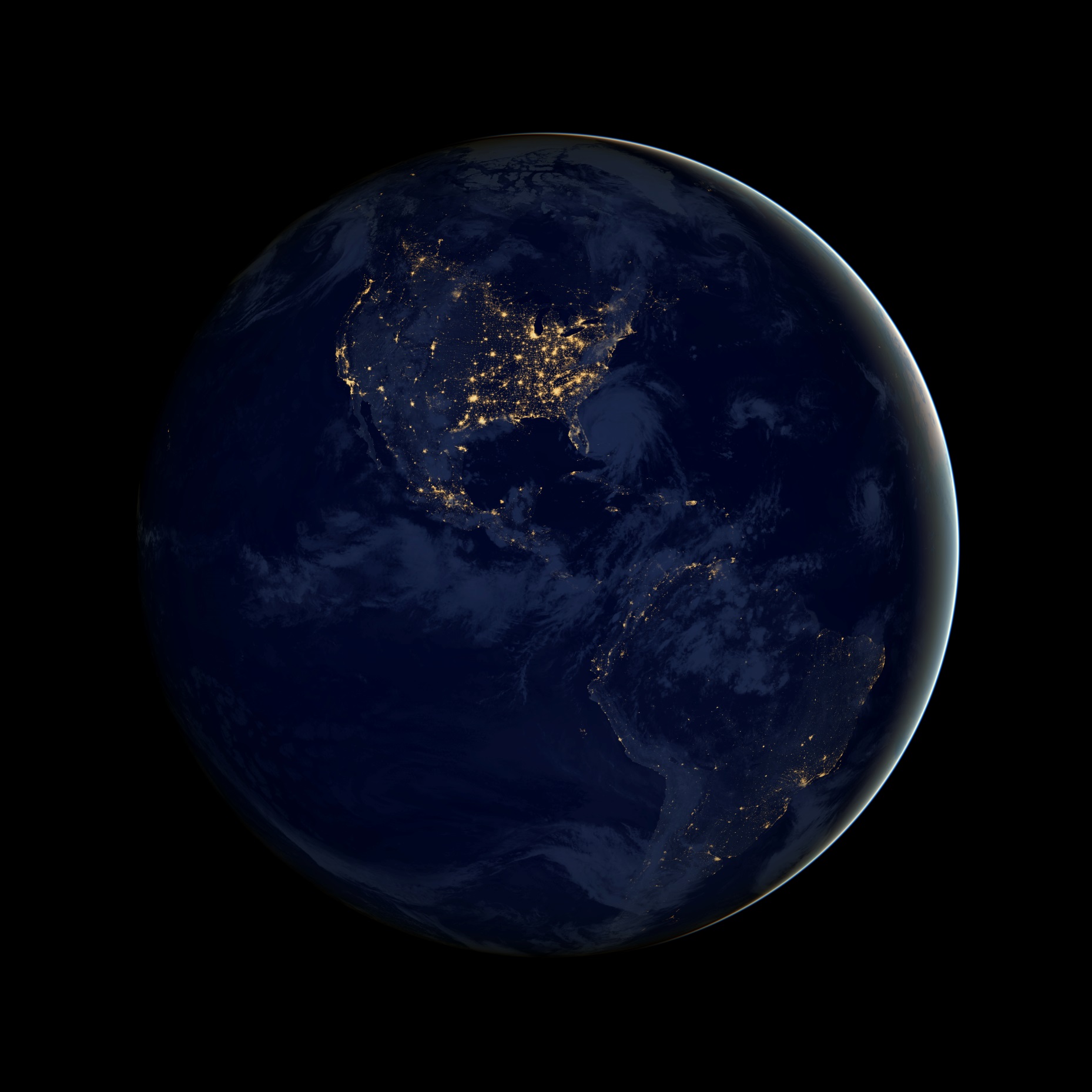 [Speaker Notes: The Dark Marble (Night Version of Blue Marble from 1.1). Image NASA]
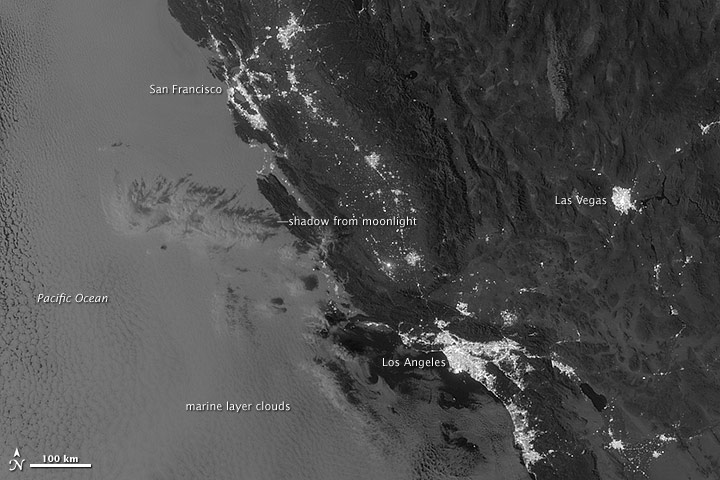 [Speaker Notes: Night time shot of California, NASA]